Az Apostoli Hitvallás alapján
Jézus élete
„Fogantatott Szentlélektől”
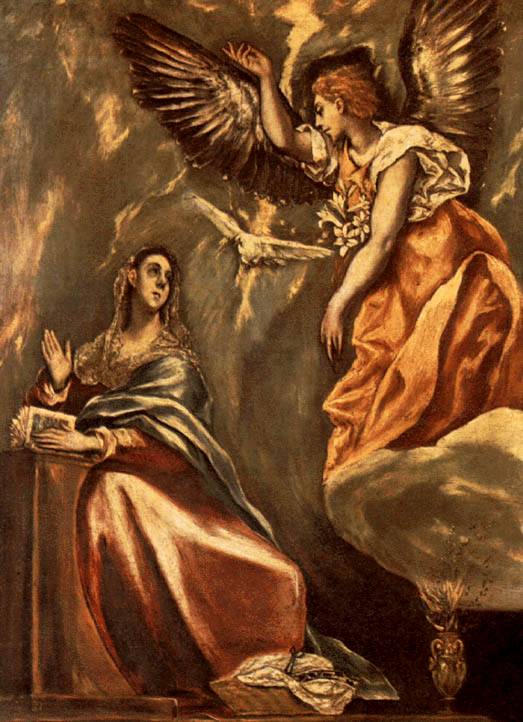 „Született Szűz Máriától”
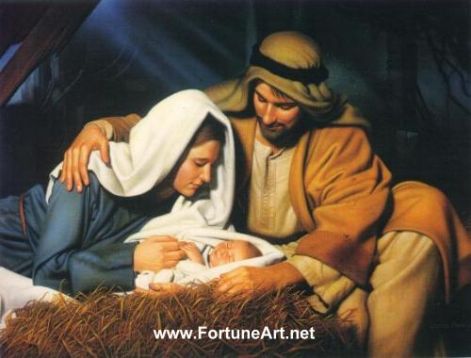 „Szenvedett Poncius Pilátus alatt”
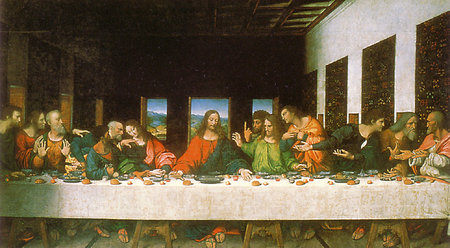 Az utolsó vacsora
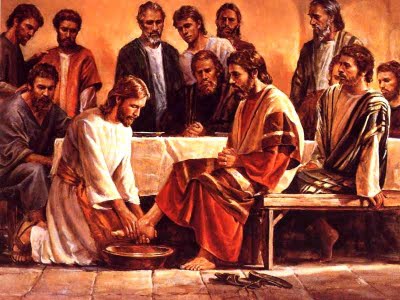 Jézus megmossa a tanítványok lábait
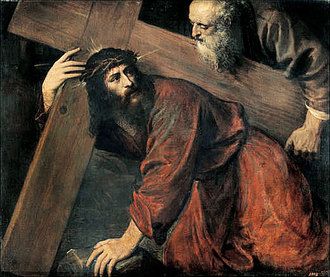 Útban a Golgota felé
„Megfeszítették”
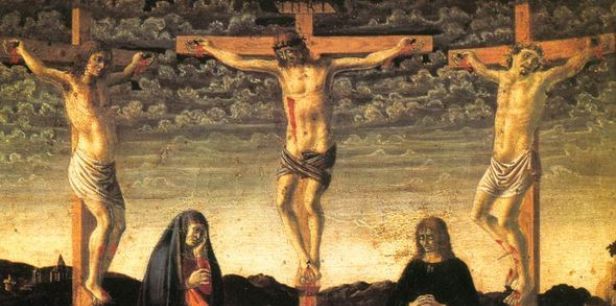 Jézus a kereszten
„Meghalt”
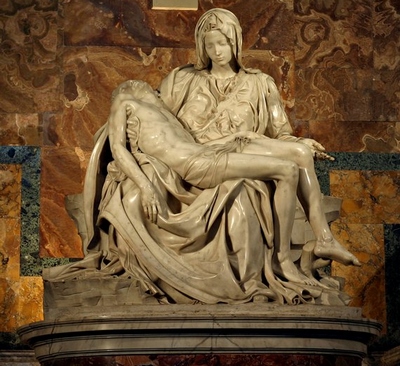 „Eltemették”
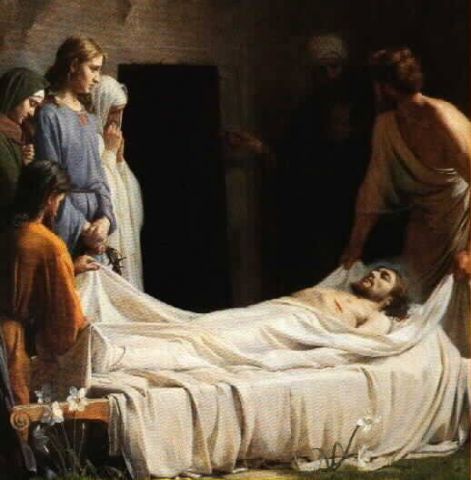 „Alá szállt a poklokra”
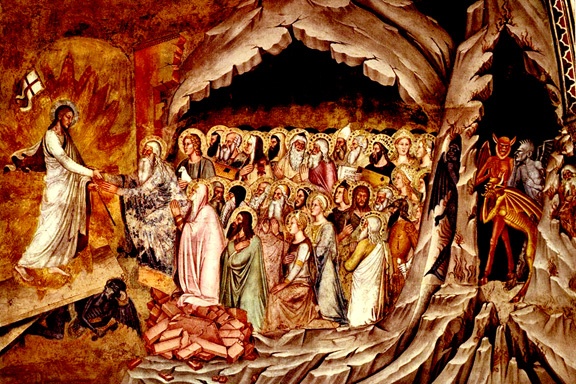 „Harmadnapon feltámadt”
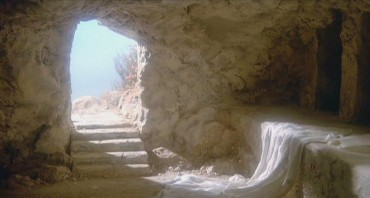 „Fölment a mennybe”
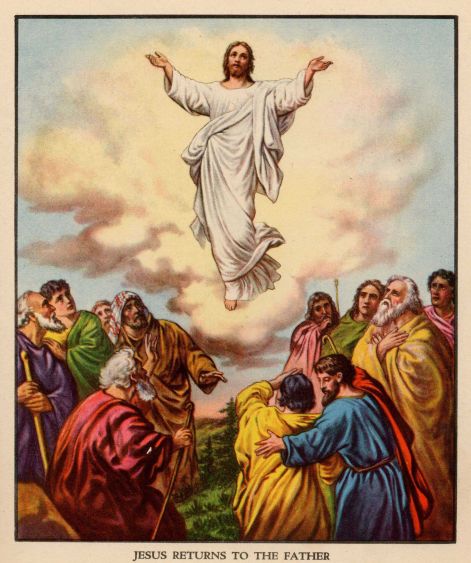 Utolsó ítélet:
„Onnan jön elítélni élőket és holtakat”
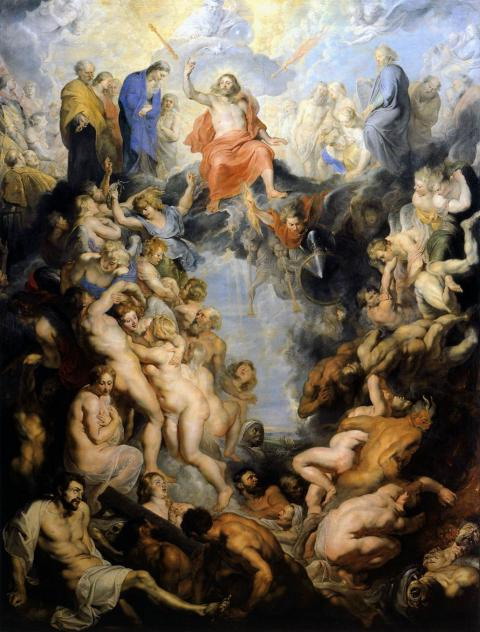 „Mert úgy szerette Isten a világot, hogy az Ő egyszülött fiát adta, hogy aki hisz őbenne el ne vesszen, hanem örök élete legyen.”

(Jn 3:16 )